CREDIT CARD USAGE POLICY

March 27,2025
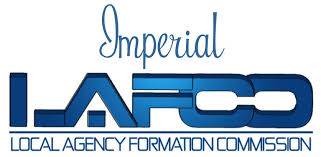 Tyler salcido, executive officer
BACKGROUND & NEED
Credit cards used for travel, training, operations
No formal policy currently exists
Need for accountability, transparency, compliance
2
KEY POLICY PROVISIONS
Authorization & Issuance
Allowable Expenditures
Prohibited Expenditures
Documentation & Reporting
Enforcement & Accountability
3
AUTHORIZATION & ISSUANCE
Only approved individuals may hold a card
Limits set by Executive Officer
Cardholders responsible for safekeeping
4
ALLOWABLE & PROHIBITED EXPENDITURES
Allowable: Travel, training, supplies, emergencies
Prohibited: Personal purchases, cash advances, split transactions
Requires prior written approval for exceptions
5
DOCUMENTATION & REPORTING
Original, itemized receipts required
Submit supporting documentation to finance
Statements reconciled monthly and reviewed
6
ENFORCEMENT & ACCOUNTABILITY
Periodic audits and spot checks
Violations may lead to disciplinary action
Card privileges may be revoked
7
FISCAL IMPACT & OPTIONS
Minimal direct cost to implement
Reduces risk of misuse and error
Options: Adopt, Revise, or Decline the Policy
8
RECOMMENDATION & NEXT STEPS
Approve Resolution #2025-XX
Adopt the Credit Card Usage Policy
Begin implementation and staff acknowledgment
9
Questions or Comments
10